শুভ সকাল শিক্ষার্থীরা
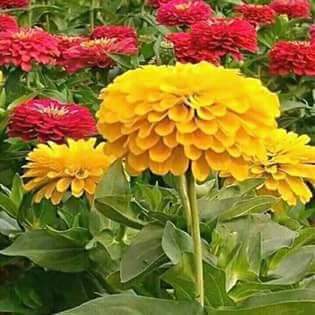 শি ক্ষ ক প রি চি তি
সিমতা রানী সূত্রধরসহকারী শিক্ষক কালাম্বরপুর সরকারি প্রাথমিক বিদ্যালয় জগন্নাথপুর, সুনামগঞ্জ।
পাঠ পরিচিতিঃ
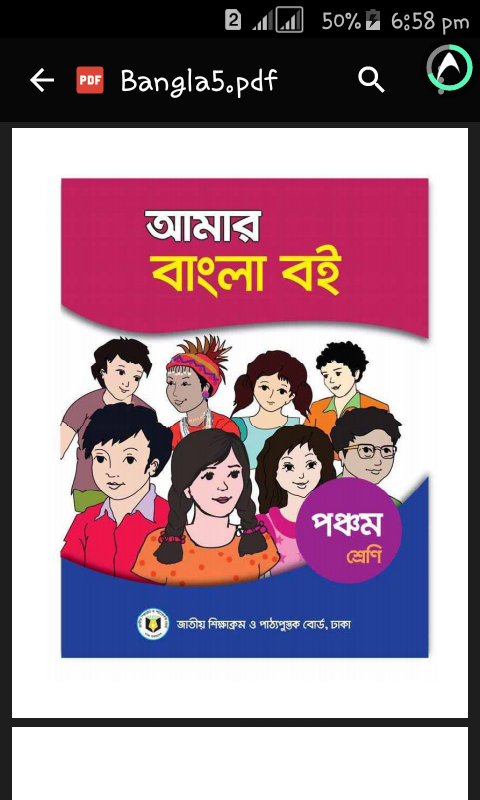 বিষয়ঃবাংলাশ্রেণিঃ৫মপাঠঃ হাতি আর শিয়ালের গল্পসময়ঃ ৩৫ মিনিট তাংঃ০৬-০২-২০২০ইং
এসো কয়েকটি ছবি দেখিঃ
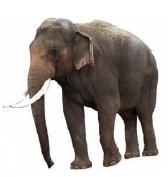 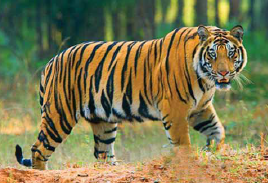 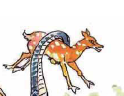 বাঘ
হাতি
শিয়াল
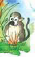 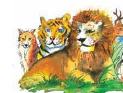 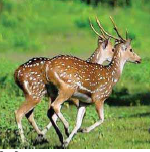 সিংহ
বানর
হরিণ
পাঠ ঘোষনা
হাতি আর শিয়ালের গল্প
পাঠ্যাংশঃ সে অনেক অনেক কথা----পেছনে এসে দাঁড়াল।
শিখনফল
পড়া- দক্ষতাঃ
১.৫.২।বিরামচিহ্ন দেখে অর্থযতি ও শ্বাসযতি বজায় রেখে সাবলীল ভাবে পড়তে পারবে। ২.৪.৩ রূপকথা পড়ে মূল বিষয় বুঝতে পারবে ।
লেখা- দক্ষতাঃ
২.৩.৪।পাঠ্যবইয়ের রূপকথা পড়ে মূলভাব লিখতে পারবে।
৩.৩.২।পাঠবর্হিভূত কোনো বিষয় নিয়ে নিজের মনোভাব লিখতে পারবে।
তোমাদের বইয়ের ১৬-১৭ নং পৃষ্ঠা খোল ও মনোযোগ দিয়ে পড়
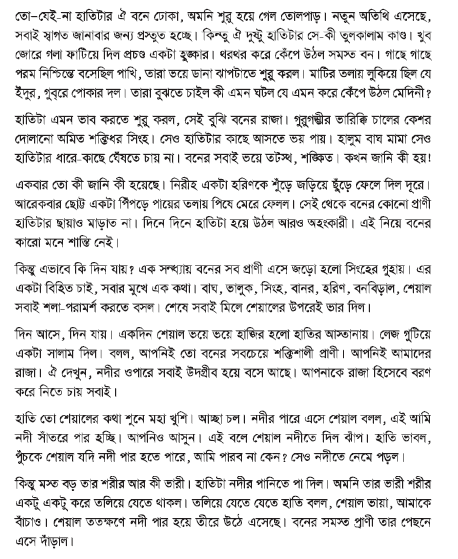 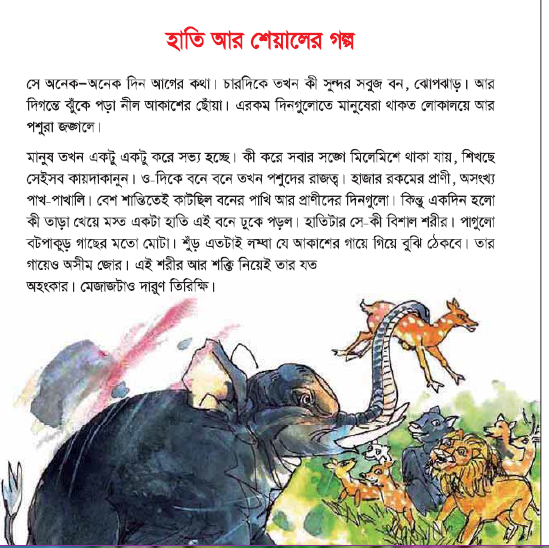 যতিচিহ্নের ব্যবহার শিখিঃ
সে অনেক-অনেক দিন আগের কথা ।চারদিকে তখন কী সুন্দর সবুজ বন, ঝোপঝাড়।আর দিগন্তে ঝুঁকে পড়া নীল আকাশের ছোঁয়া ।এ রকম দিনগুলোতে মানুষেরা থাকত লোকালয়ে আর পশুরা থাকত জঙ্গলে।
চলো যুক্তবর্ণ ভেঙ্গে শব্দ তৈরি করি
ন
ন্ত
ত
অন্ত
অনন্ত
ক
ক্ষ
ষ
শিক্ষক
শিক্ষা
থ
স্থ
স
স্বাস্থ্য
সুস্থ
প্রশ্নগুলোর উত্তর  খাতায় লিখঃ
ছবিতে কী কি প্রাণী আছে?
হাতিটি তার শুড় দিয়ে কাকে পেঁচিয়ে রেখেছে?
হাতির  সামনে আর কোন কোন প্রাণি আছে?
হাতিটা দেখতে কেমন ছিল?
দলীয় কাজঃ
(সে অনেক অনেক----দারুন তিরিক্ষি)অংশটি মনোযোগ দিয়ে  পড় ও পাঠ থেকে তিনটি প্রশ্ন তৈরি কর ও উত্তর খাতায় লিখ।
বাড়ির কাজঃ
তোমার প্রিয় একটি পোষা প্রাণী সম্পর্কে দশটি  বাক্য লিখ।
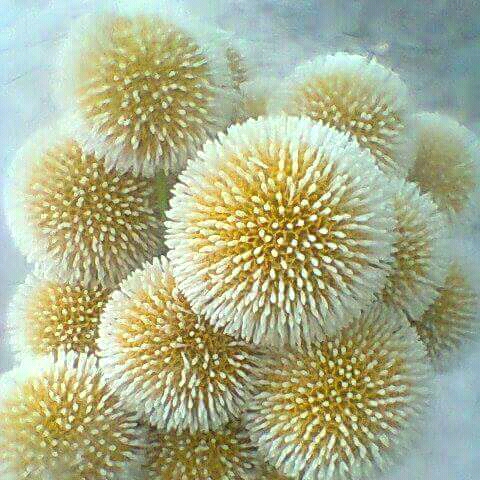 ধন্যবাদ
বিদায়